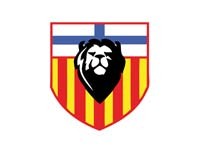 RentrÉE 5ème  2022
Le collège de Provence : Une équipe
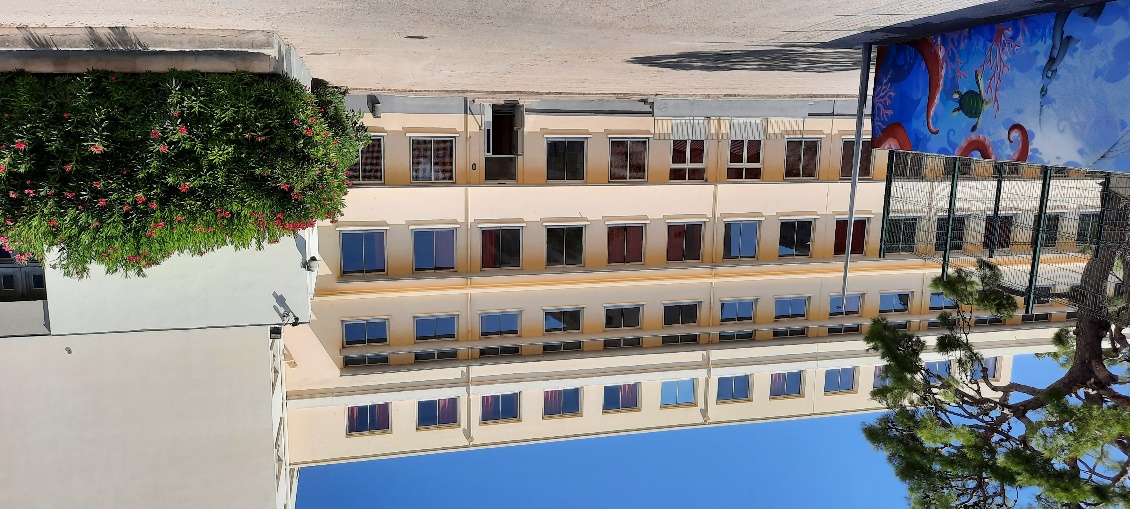 Mme VUILMET
Préfet des Études 6e -5e
M. CASSARD
Conseiller Général d’Éducation
LES ÉLÈVES 
DE 5ème
Mme ALEXANDRE
Assistante d’Éducation
Les 
PROFESSEURS
Mme GRAILLON Animatrice en Pastorale
LA PASTORALE A Provence
« Former des hommes et des femmes 
avec les autres et pour les autres »
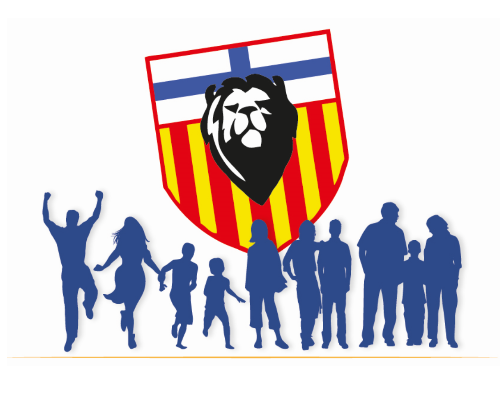 Jeanette FARHAT
j.farhat@ecoleprovence.fr
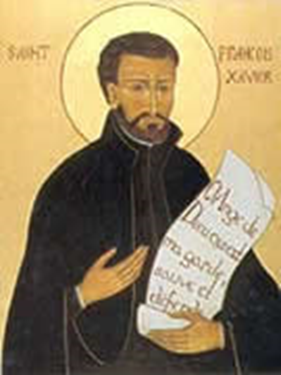 Le projet d’établissement inspiré de la spiritualité ignatienne nous invite à :

- Conduire chacun pour donner le meilleur de lui-même. 
- Fournir un travail sur soi pour aider au discernement.
- Avoir des propositions à ceux qui ont un amour personnel envers le Christ.
- Inciter à changer les modes de vie pour respecter la Maison Commune et vivre mieux, ensemble.
Pour donner le meilleur de lui-même
Etablissement Catholique/jésuite
En lien avec notre diocèse.
Au service de la transmission de la Bonne Nouvelle 
Au service les uns des autres, dans le respect de chacun.
Etablissement JESUITE
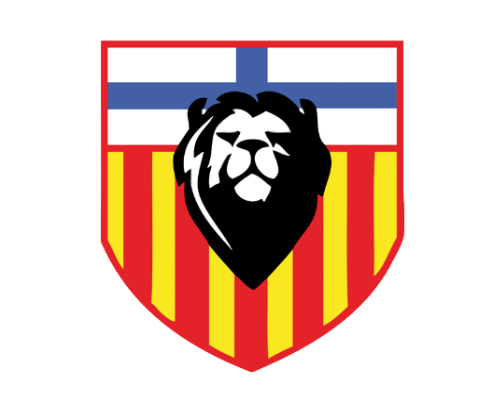 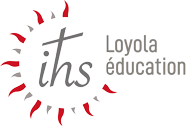 de la tutelle A.I.L.E. regroupant 15
établissements
en France et Belgique
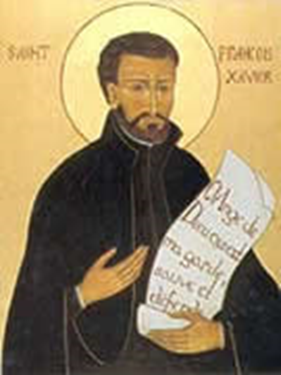 En 1973, le Père Général Pedro Arrupe exprimait ainsi les choses : 

« Aujourd’hui, notre premier objectif en matière d’éducation doit être de former des hommes et des femmes avec et pour les autres »
Pour donner le meilleur d’eux-mêmes
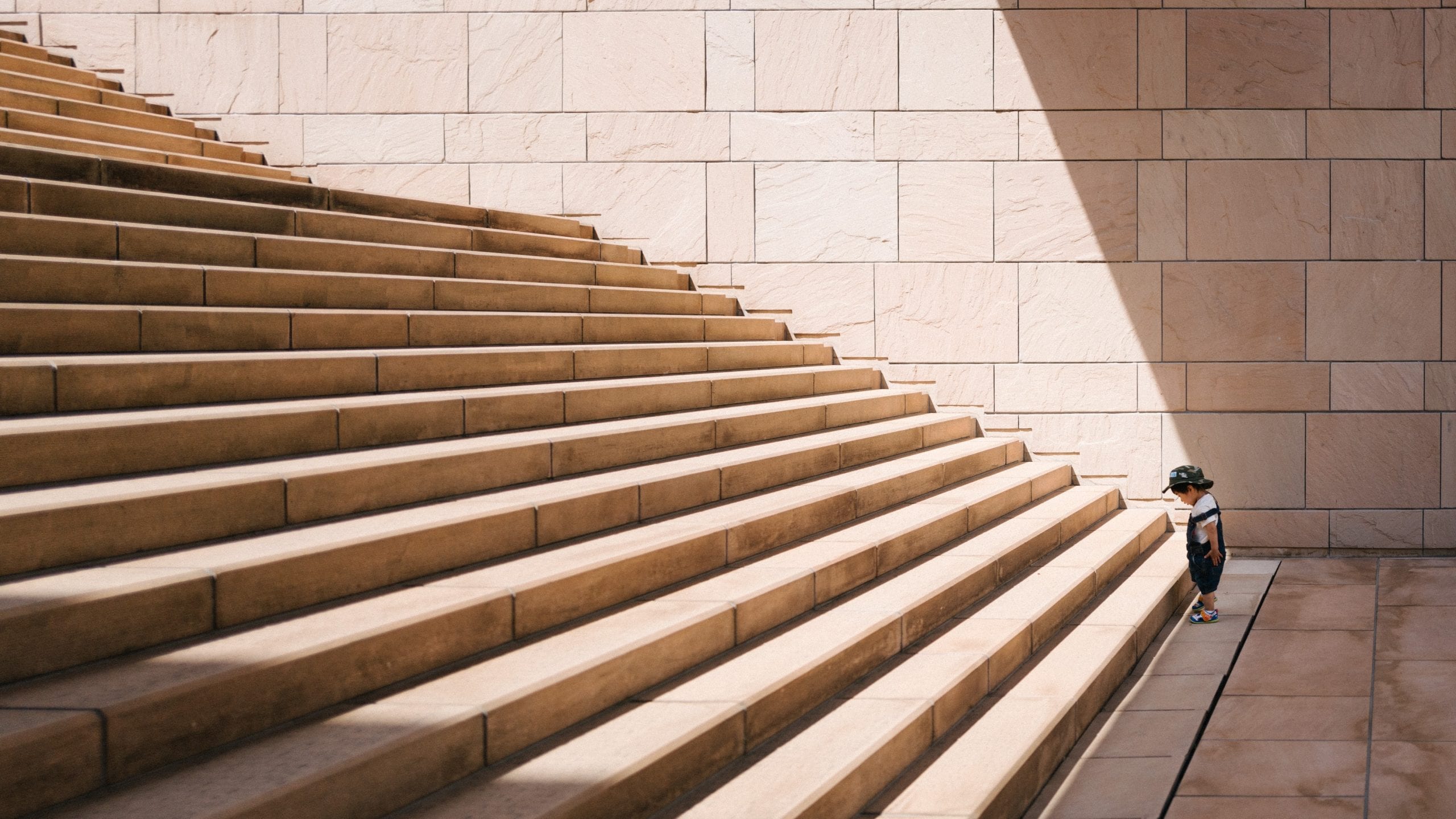 Le projet d’établissement inspiré de la spiritualité ignatienne nous invite à : 
                  															Conduire chacun 							    vers le meilleur de 										lui-même. 					
					
							« LE MAGIS »
Messe tous les jours à 12h05 à la chapelle des lumières
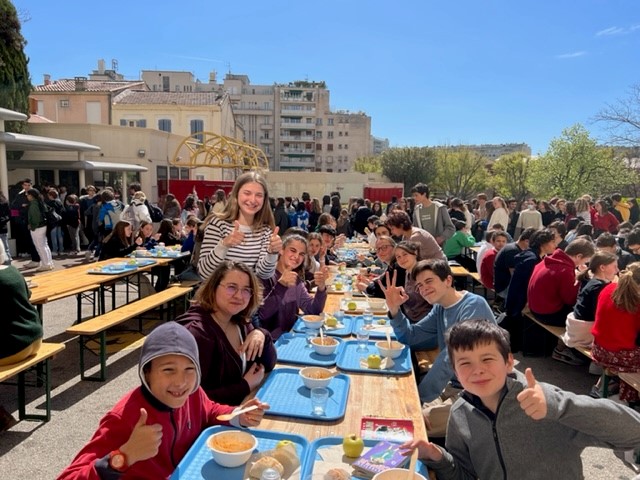 Célébrer les temps liturgiques
Riz pomme
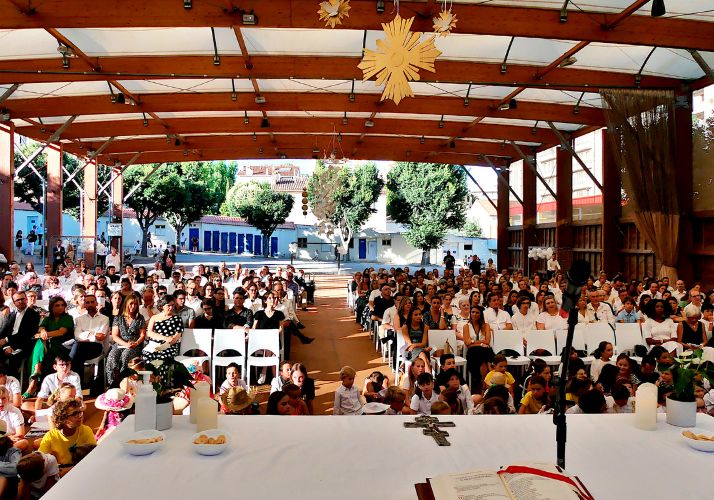 Messe de rentrée: 
Collège: mardi 20 septembre à 11h00
Lycée : jeudi 22 septembre à 15h00
Pour tous les  élèves de Provence
Une heure par semaine
5°
Culture religieuse/biblique
A la suite des témoins du Christ dans l’Eglise
Baptême/1ère communion
3° 
Groupe de réflexion
Entrer en relation avec les autres dans le respect de nos différences
4° 
Groupe de réflexion :
Regard qu’on porte sur soi et les autres
Profession de foi
Petit collège et 6°
Se mettre en route sur le chemin de la foi
Rencontrer librement Jésus Christ 
Baptême/1ère communion
1° 
PAS : Programme d’Action Sociale 
Engagement, Rencontre et Service
2nde 
Formation humaine : Connaissance de soi
Confiance en soi / Estime de soi 
Parcours de Confirmation
T°le : Parcours de reconnaissance
Reconnaitre ses forces/ses limites
Relire pour discerner
Merci pour votre attention et votre soutien !
« EN TOUT AIMER ET SERVIR  » 
Saint Ignace de Loyola
L’organisation du collège : Informations
Horaires du collège : 7h45 (ouverture du portail, accès Avenue du Prado, rue « Île de France ») – 17h (12h, le mercredi)

Aide aux devoirs sur inscriptions : 17h00 – 17h55 (inscription sur le site du collège)

Calendrier des événements de l’établissement : Google Agenda (consultable sur le site du collège et sur École-Directe)

www.ecoledeprovence.fr
www.ecoledirecte.com
LES ÉLÈVES 
DE 6ème
L’organisation du collège : La vie scolaire – M. CASSARD
La «Carte collège »
Absences, Retards, Autorisation de sorties
Règlement & « Dress code »
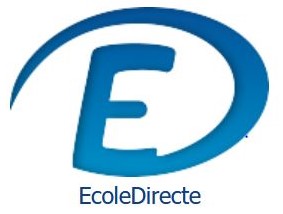 LES ÉLÈVES 
DE 6ème
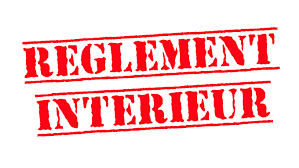 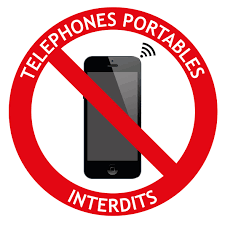 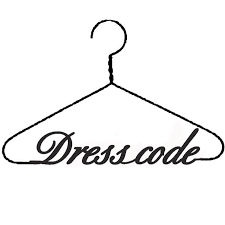 L’organisation du collège
LE DÉBUT DU CYCLE 4…
LES ÉLÈVES 
DE 6ème
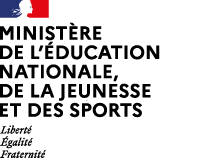 L’organisation du collège
… Et une vie de collégien qui se poursuit…
LES ÉLÈVES 
DE 6ème
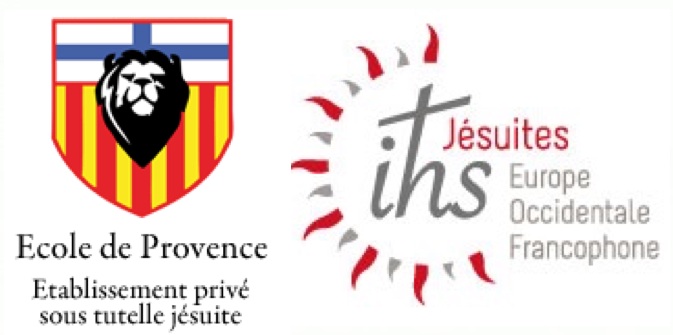 L’organisation du collège : Le suivi pédagogique
SUR ÉCOLE-DIRECTE : 

Cahier de textes : contenus de séances, travail à faire, dates des évaluations …

Carnet de notes : types d’évaluation, notes, compétences…

Messagerie pour différents interlocuteurs : les professeurs, le professeur principal, le préfet
LES ÉLÈVES 
DE 6ème
L’organisation du collège : Le suivi pédagogique
1er TRIMESTRE
Arrêt des notes mi-trimestre : 09/10/22

Rencontre professeur principal-préfet : du 10/10/22 au 18/10/22
	  Relevé de notes mi-trimestre (avec une « alerte » si nécessaire)

Fin du 1er trimestre : 27/11/22
  Bulletin du 1er trimestre (avec relevé de notes et appréciations)

Réunion parents-professeurs sur rendez-vous : 

Jeudi 12/01/2023
LES ÉLÈVES 
DE 6ème
L’organisation du collège : Le suivi pédagogique
2ème TRIMESTRE
Arrêt des notes mi-trimestre : 19/01/23

Rencontre professeur principal-préfet : du 30/01/23 au 07/02/23
	  Relevé de notes mi-trimestre (avec une « alerte » si nécessaire)

Fin du 2e trimestre : 12/03/23
  Bulletin du 2er trimestre (avec relevé de notes et appréciations)
LES ÉLÈVES 
DE 6ème
L’organisation du collège : Le suivi pédagogique
3ème TRIMESTRE
Arrêt des notes mi-trimestre : 30/04/23

Rencontre professeur principal-préfet : du 04/05/23 au 12/05/23
	  Relevé de notes mi-trimestre (avec une « alerte » si nécessaire)

Fin du 3e trimestre : 11/06/23
  Bulletin du 3er trimestre (avec « contrat » si nécessaire)
LES ÉLÈVES 
DE 6ème
5ème : A.S.S.R. 1er niveau
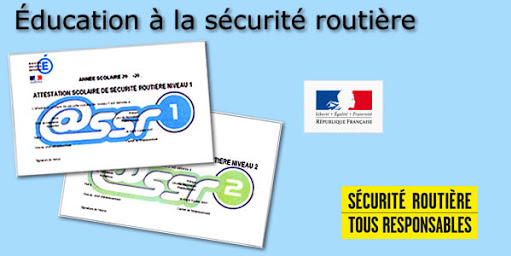 Passage dans l’établissement : 
Avril – Mai 2023
5ème : A.S.S.R. 1er niveau
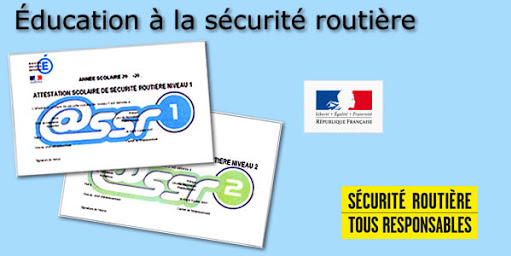 Entraînement au autonomie : 
https://e-assr.education-securite-routiere.fr/preparer/assr
Intervention EARS : Education Affective Relationnelle et Sexuelle
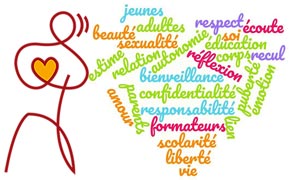 Objectifs : 
Informer les jeunes avec objectivité et vérité sur les thèmes de l’affectivité et de la sexualité.
Renforcer la confiance en soi.
Aider à communiquer en famille et avec leurs amis.
Permettre une réflexion sur le sens de la sexualité et la relation à l’autre.
Les jeudis 10/11/22 et 17/11/22
Une réunion en visio sera organisée à destination des parents en amont.
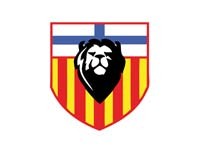 Excellente rentrÉe 2022